反义词translate the words
教
买
走
开
学
卖
停
关
TASK 1  QUIZLET instructions – school facilities  (14 terms) each section is 20%    
Learn-Make sure you finish 100% 


Speller-Make sure you finish 100%







Scatter-The time needs to be within  seconds.


Test- Create New Test after you change the settings to:
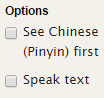 Do NOT check!
笔记notes:
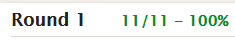 14/14
This number has to be 100
This number doesn’t matter.
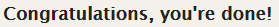 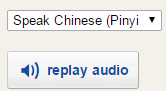 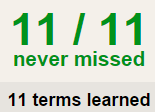 14/14
Speak CHINESE!
The comment doesn’t matter.
13
This number has to be 15
This number has to be less than 40
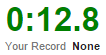 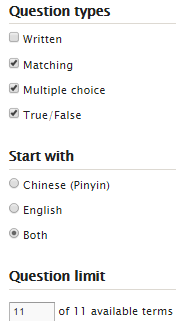 10 of 10
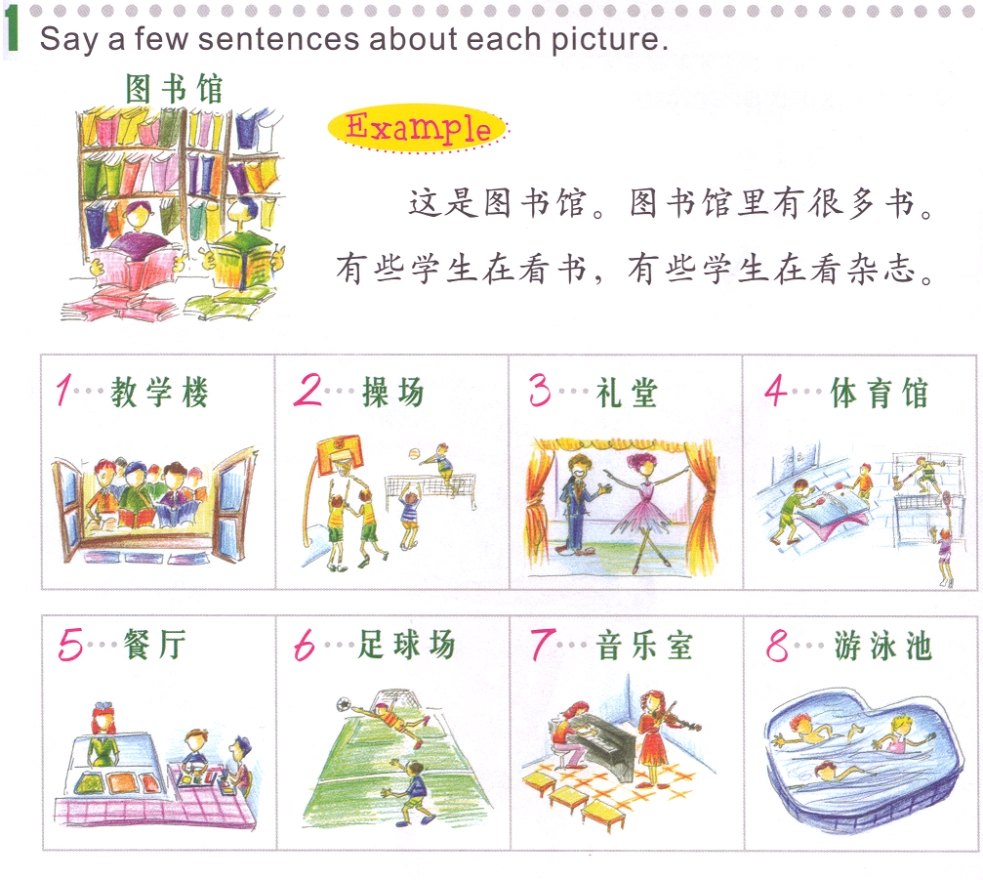 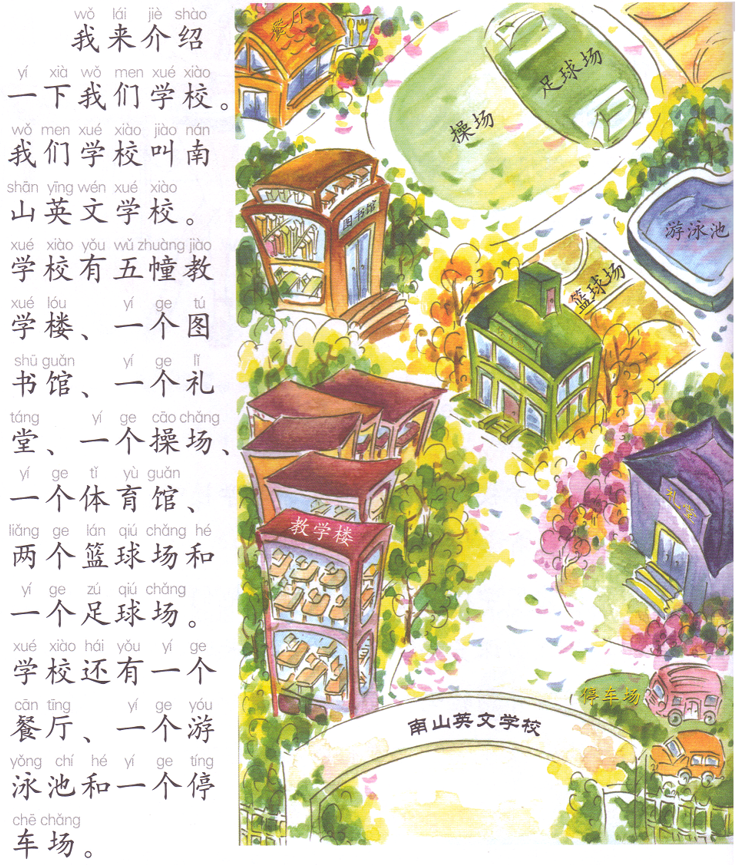 这里是place。
Place里有很多人。
有些人在…,有些人在…。
教学楼，上课，学习
操场，打篮球，打排球
礼堂，唱歌，跳舞
体育馆，打兵乓球，打羽毛球
餐厅，吃饭，聊天	
足球场，踢足球，跑步
音乐史，弹钢琴，拉小提琴
游泳池，游泳，玩儿
反义词
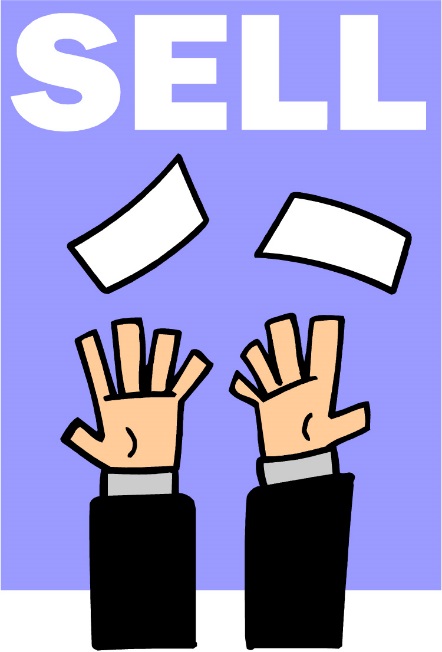 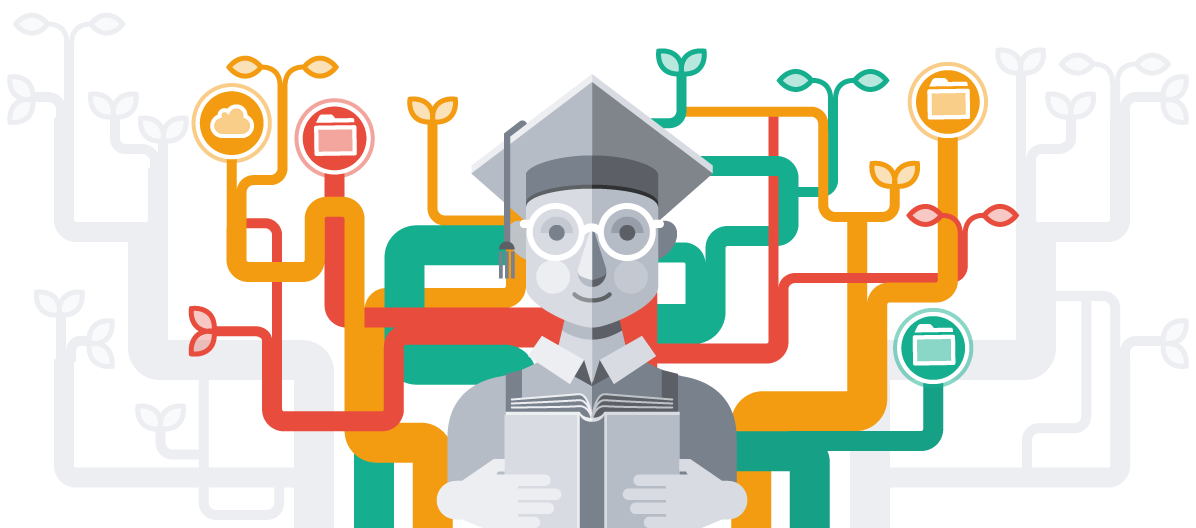 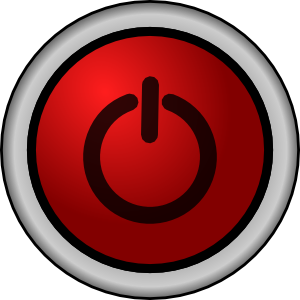 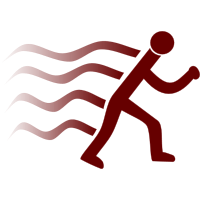 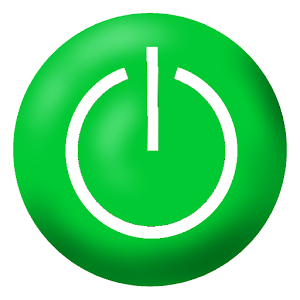 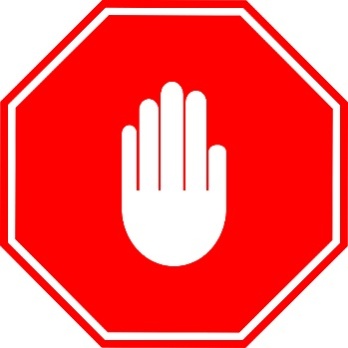 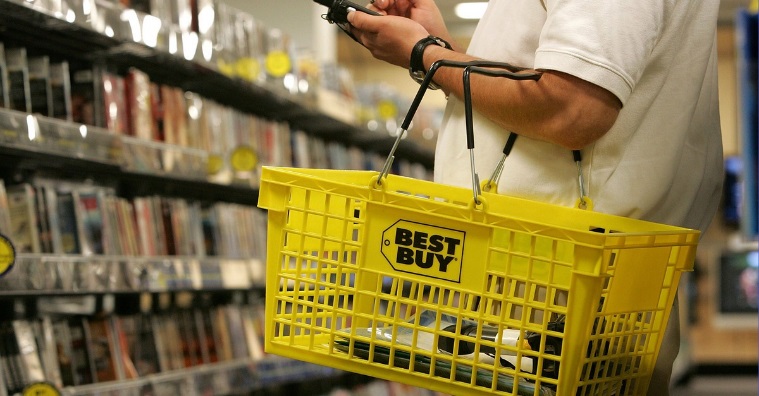 Baker add QUIZLET
收作业
提醒：
Quizlet grade
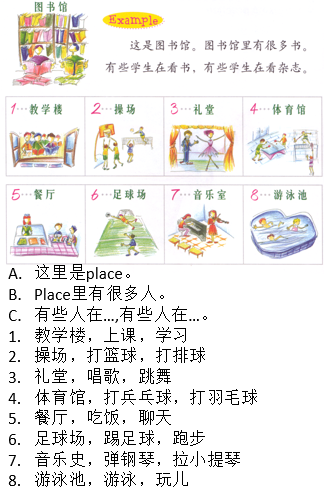 热身：
Find the question words. （5分钟）
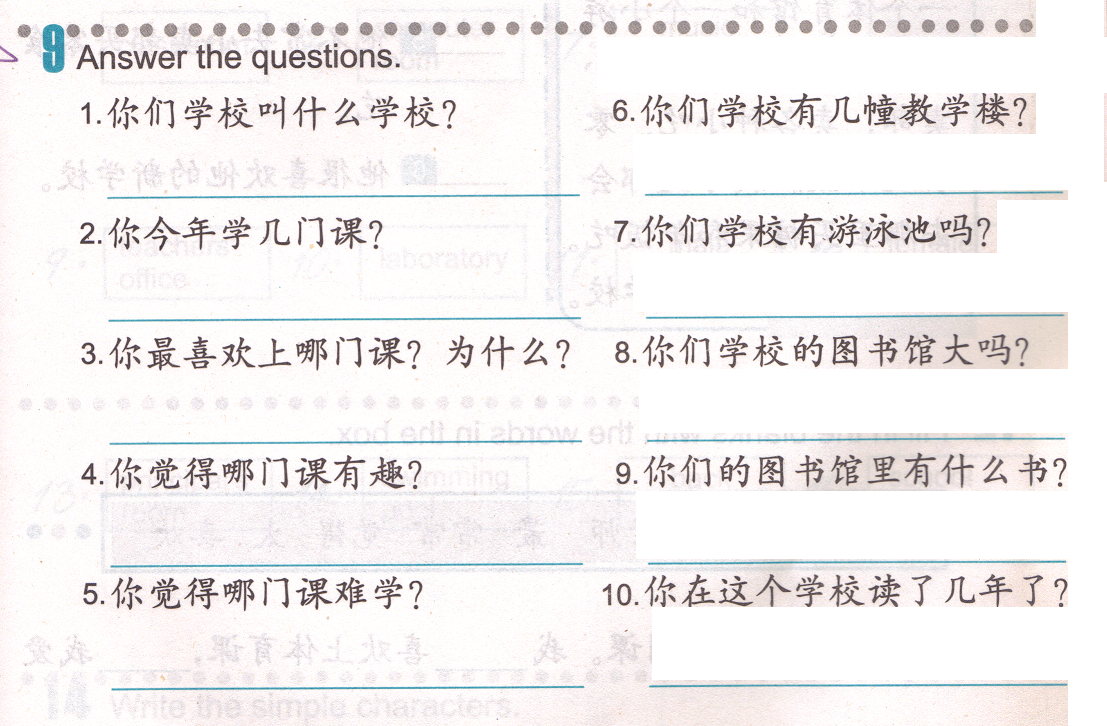 TASK 1: find a partner, prepare for the conversation and say it to Ms. Feng.
IB Juniors CAN NOT use your notes, however, you do start with 110%
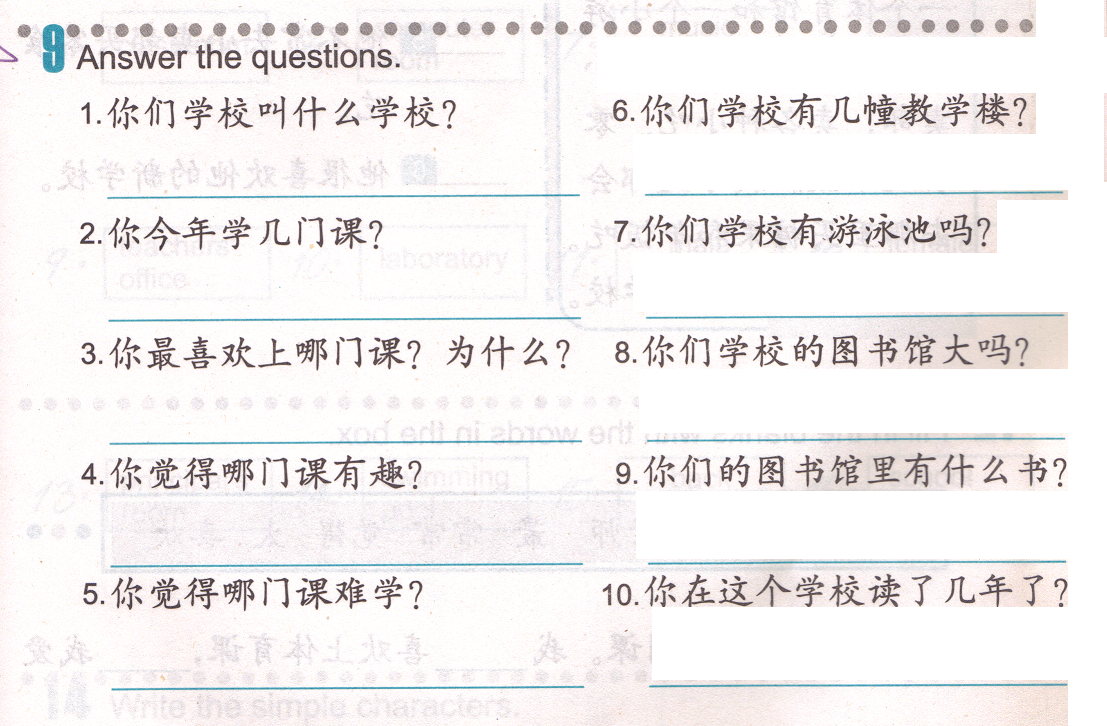 Change all 你 to 我
Change 什么 to Maynard Jackson.
Change 几 to 1.
Take out 吗.
Change 几 to 8.
I like …(class), because…
Yes, take out 吗。 / No, take out 吗， add 不before 大.
Change 什么 to a name/language/subject…
Change 哪门课 to a class.
Change 几 to 1-3.
Change 哪门课 to a class.
TASK2
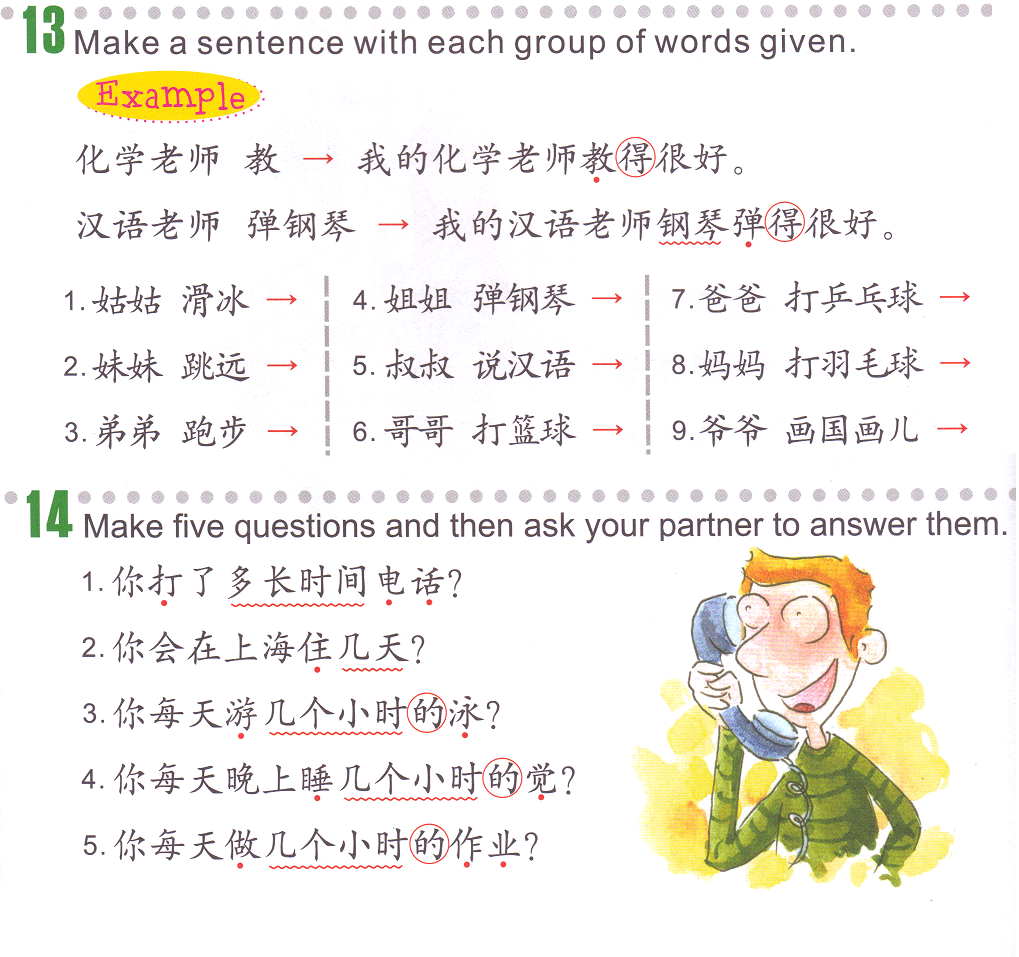 Subject + activity + V. + 得 + 很 + 好/快。
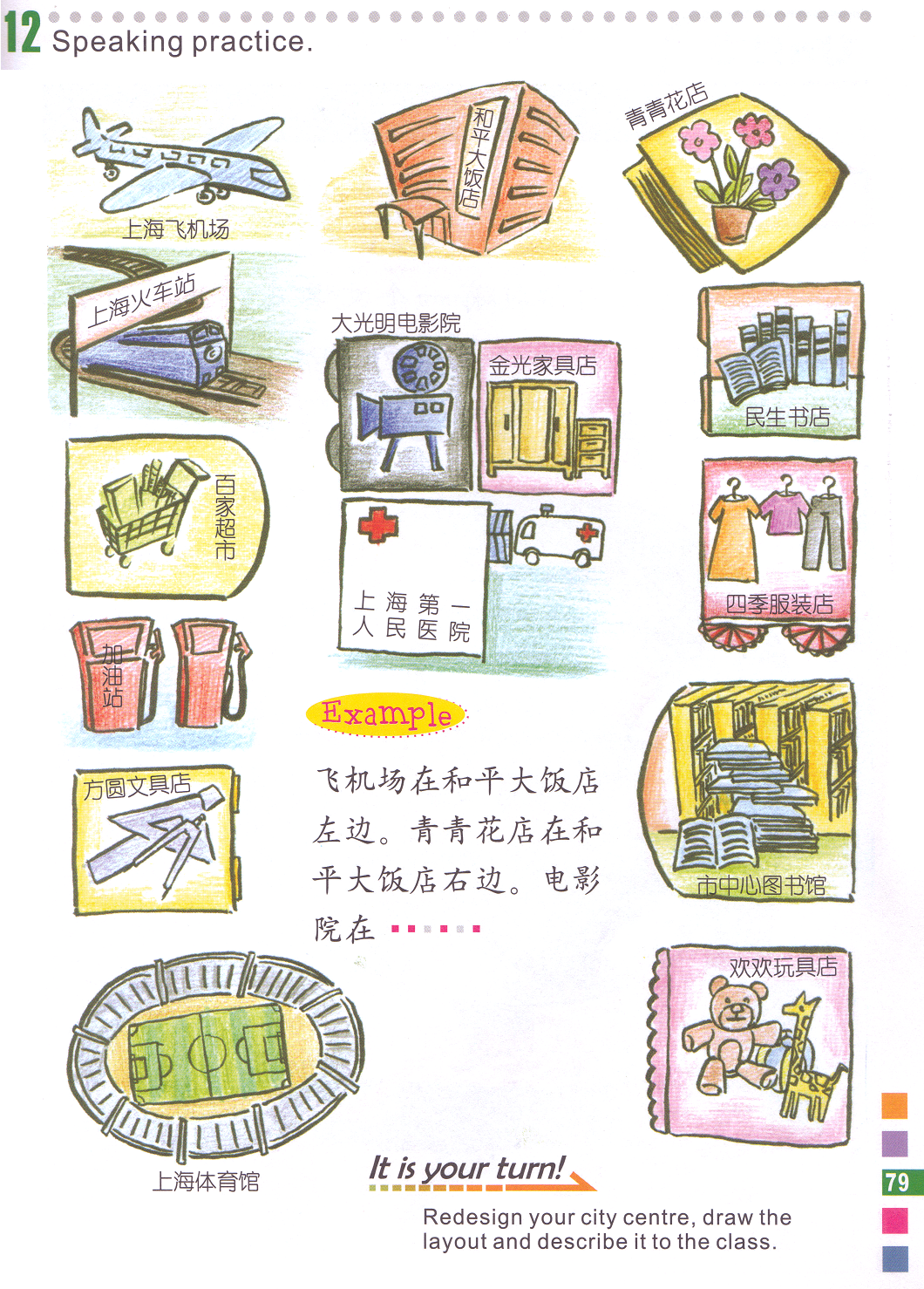 TASK 3: 
Place 1 在 place 2 的 P.
前面/后面/对面/旁边/隔壁/左面/右面
上海飞机场在和平大饭店的左面.
1.

2.

3.

4.

5.

6.

7.
TASK 1: answer the questions in Chinese.
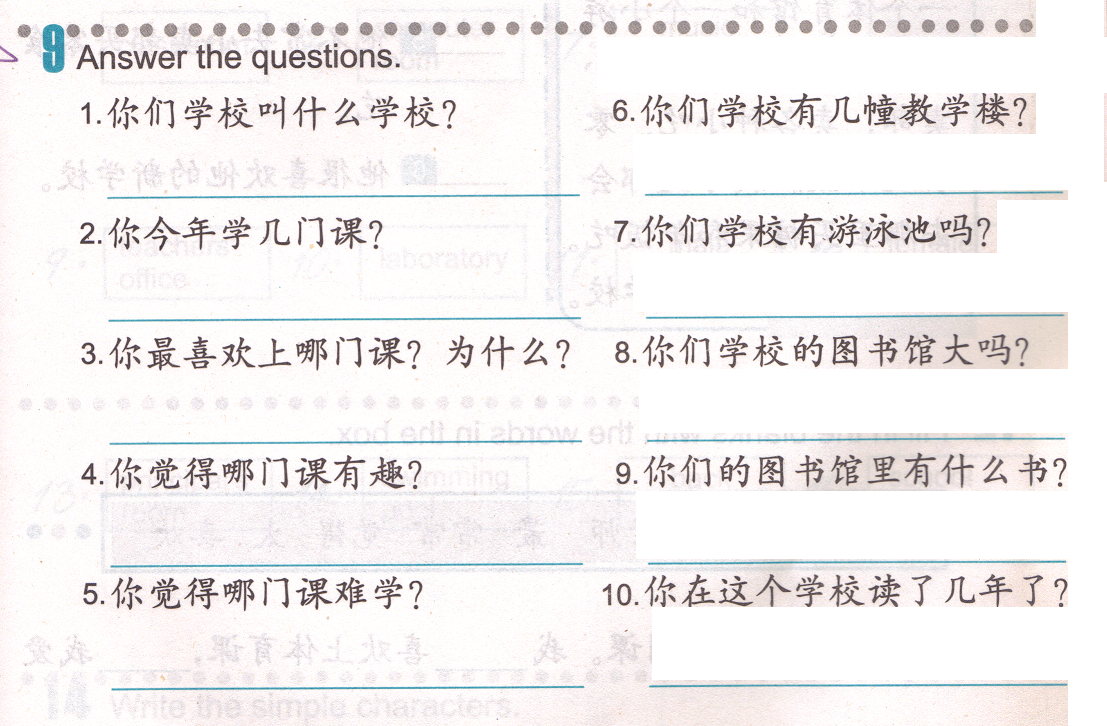 Change all 你 to 我
Change 什么 to Maynard Jackson.
Change 几 to 1.
Take out 吗.
Change 几 to 8.
I like …(class), because…
Yes, take out 吗。 / No, take out 吗， add 不before 大.
Change 什么 to a name/language/subject…
Change 哪门课 to a class.
Change 几 to 1-3.
Change 哪门课 to a class.
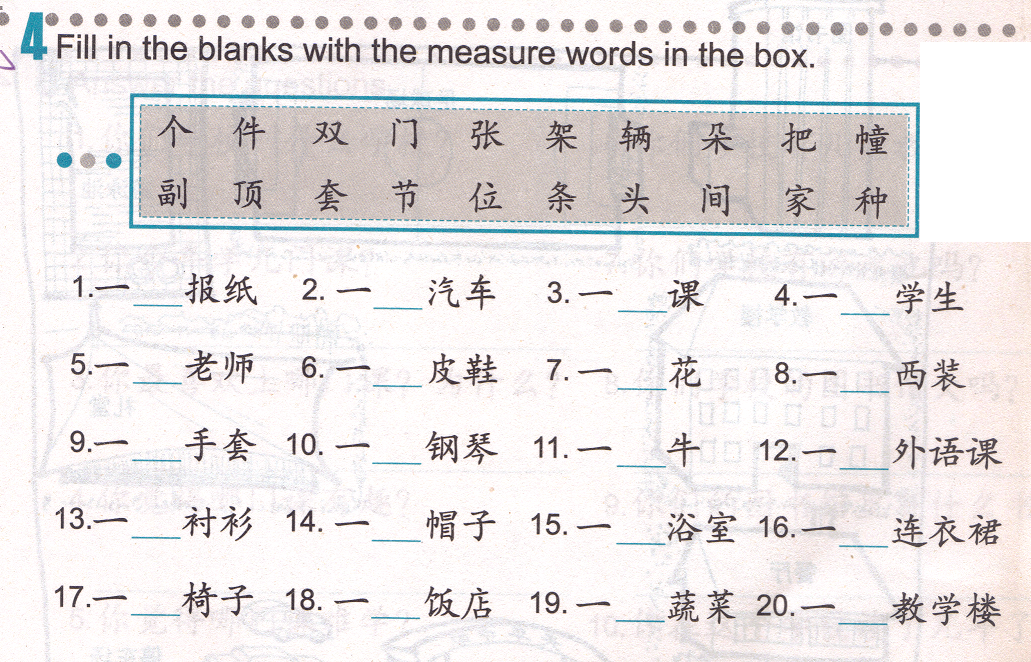 热身：Write down the measure words and translate them.
You will need them for TASK 1
门     双      副     辆     幢

家     件      条     只     种
TASK 1
双      门      辆      幢     副     家      种      件      条     只
双      门      辆      幢     副     家      种      件      条     只
一___汉语课
一___衬衫
一___蔬菜
一___公园
一___狗
一___校车
一___教学楼
一___手套
一___裤子
一___皮鞋
一___课
一___运动鞋
一___猫
一___出租车
一___水果
一___毛衣
一___学校
一___教学楼
一___手套
一___牛仔裤
TASK 1
家      种      件      条     只
双      门      辆      幢     副
双      门      辆      幢     副
家      种      件      条     只
一___汉语课
一___校服
一___手套
一___裤子
一___皮鞋
一___颜色
一___公园
一___狗
一___校车
一___教学楼
一___运动
一___音乐课
一___外套
一___学校
一___教学楼
一___手套
一___凉鞋
一___鸟
一___公共汽车
一___裙子
TASK 2: 7 sentences
REFERENCE:
QUIZLET
08/14 Task 2
Item 1 在 item 2 的 a-h
Example:
The books are on the bookshelf.
书在书架的上面
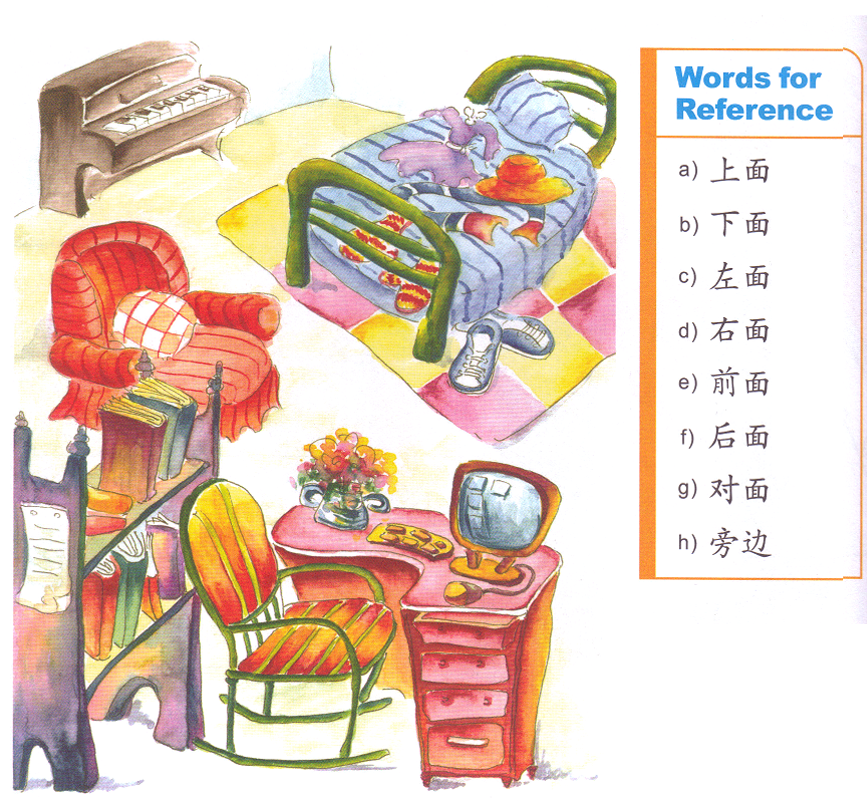 TASK 3: Based on TEXT 2, draw a map of this 学校 and mark down all the rooms.
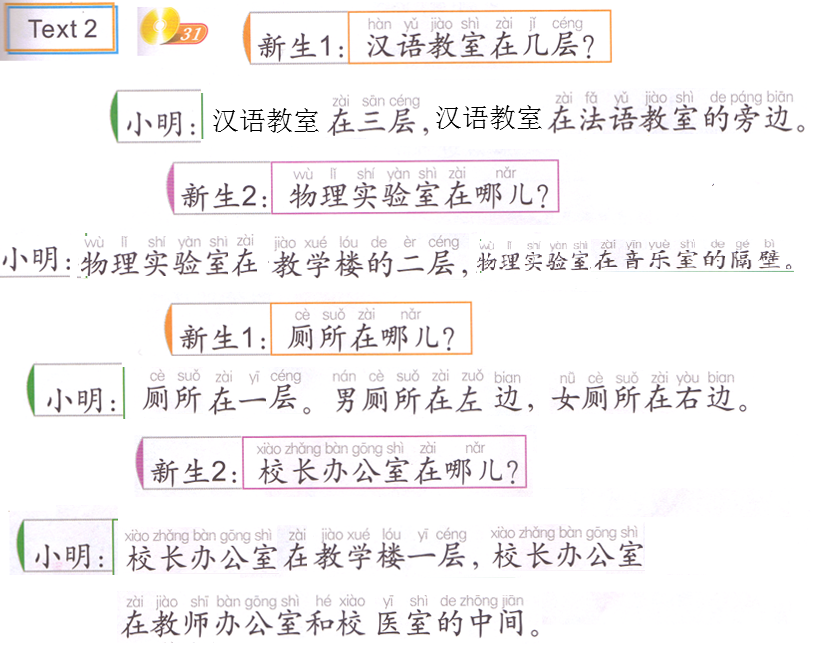 ？
？
？